Тема:  «Развитие познавательных УУД через кружок «Интеллектуальные витаминки»».
Докладчик:
Турова Екатерина Александровна, 
учитель начальных классов 
СП Зюкайская школа
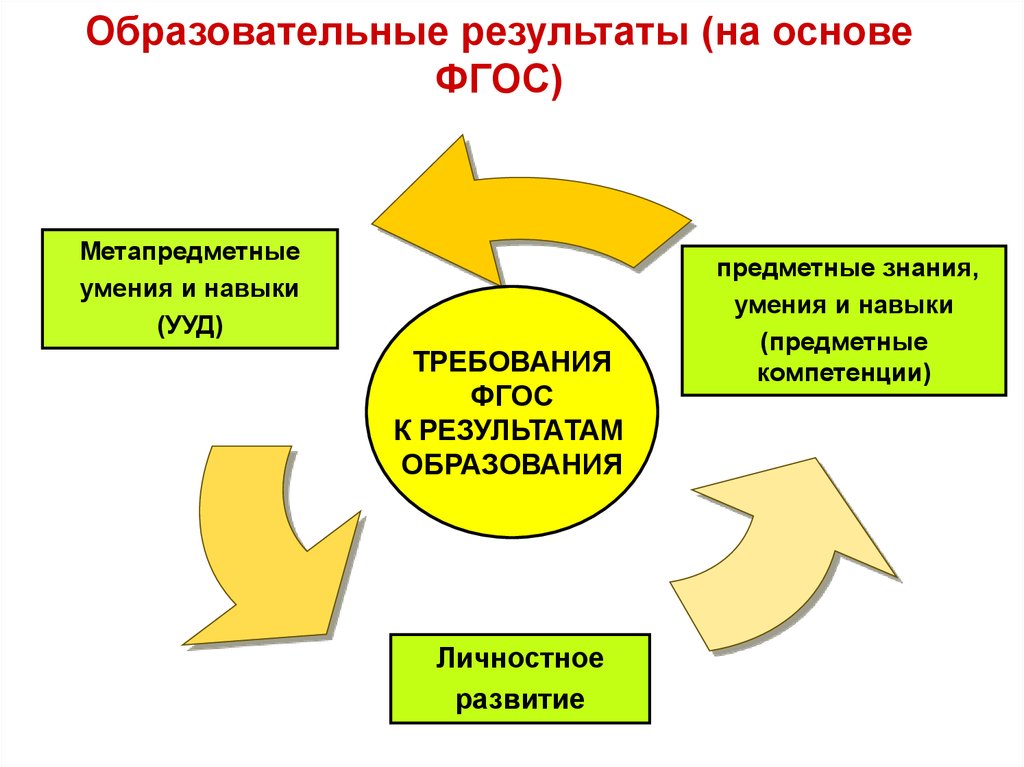 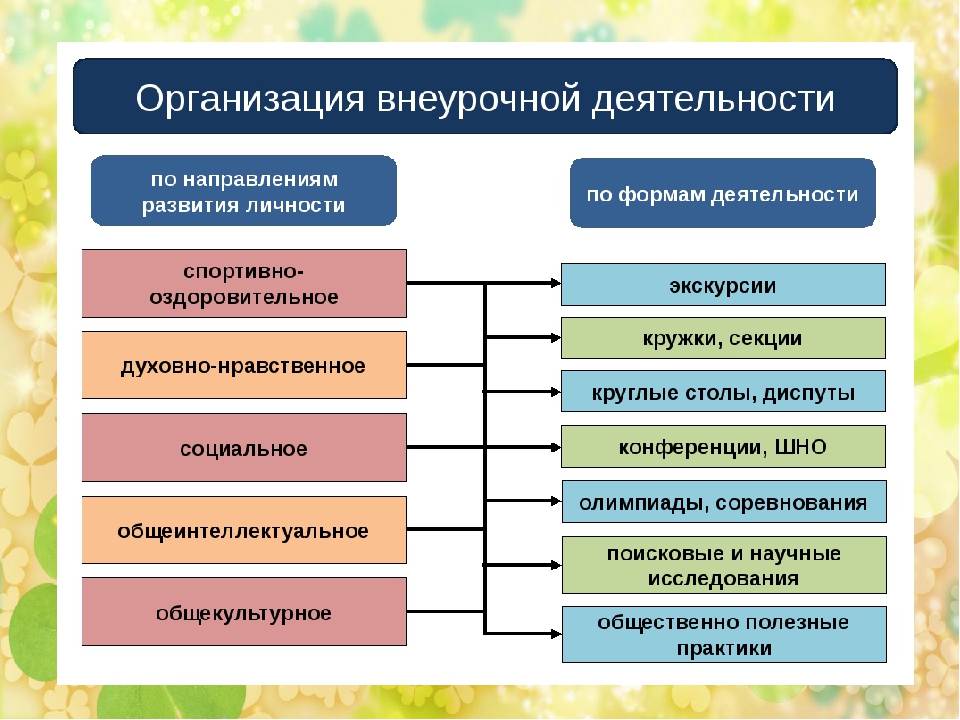 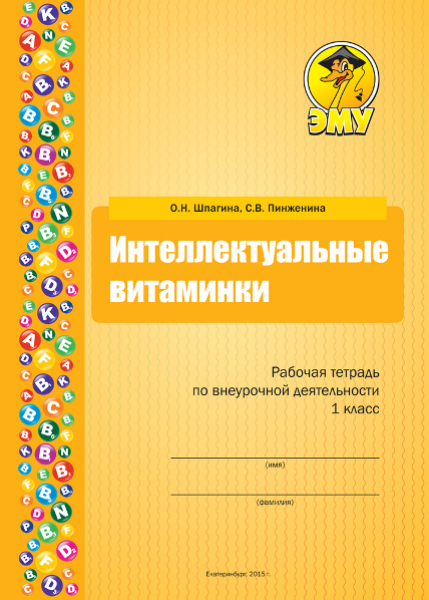 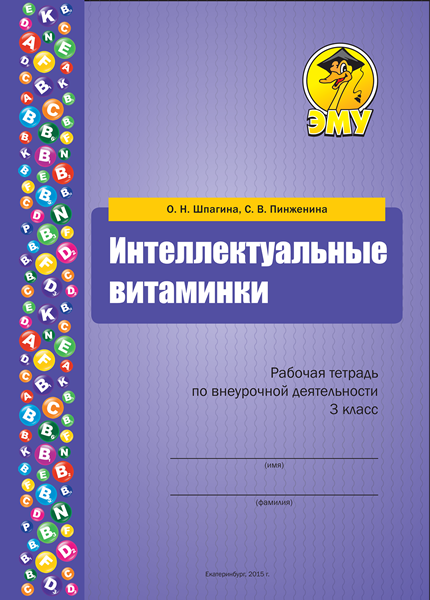 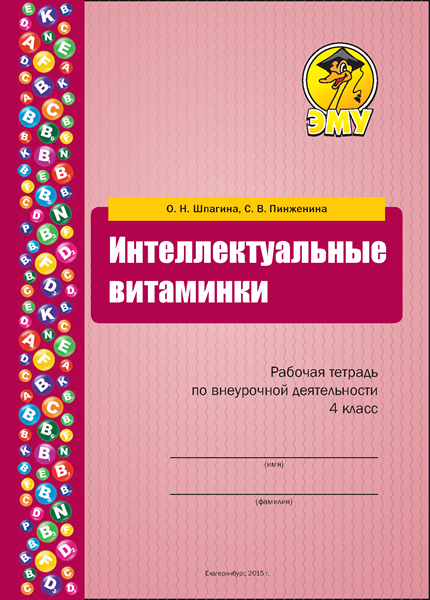 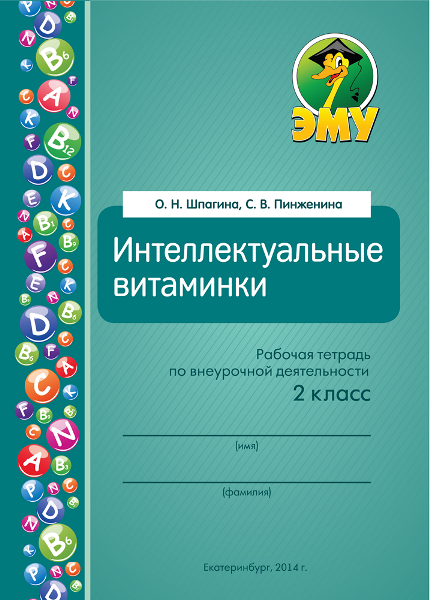 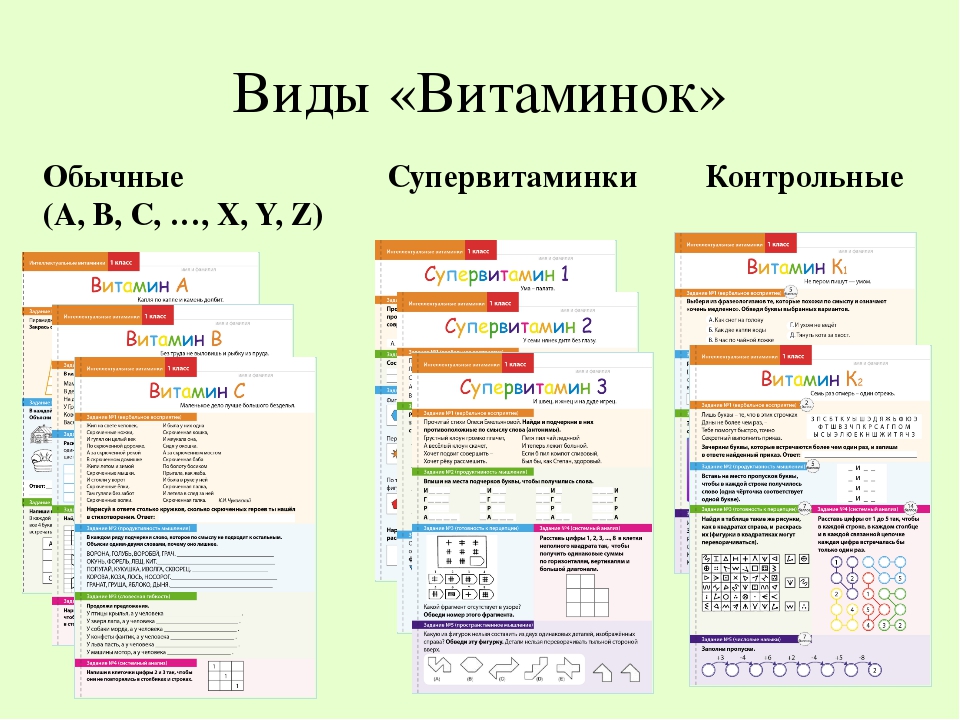 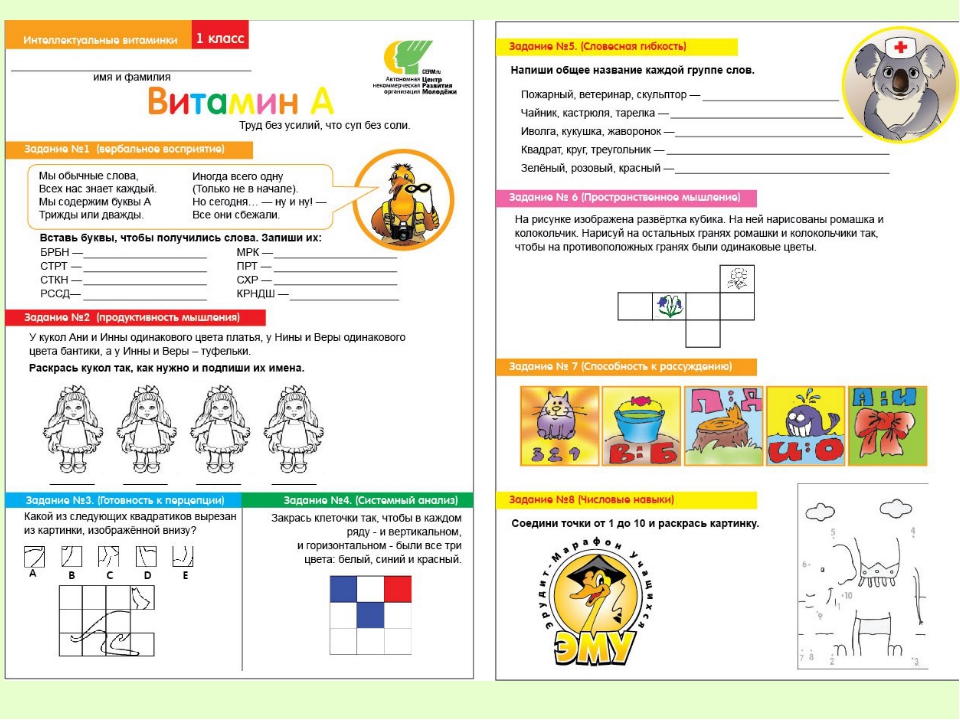 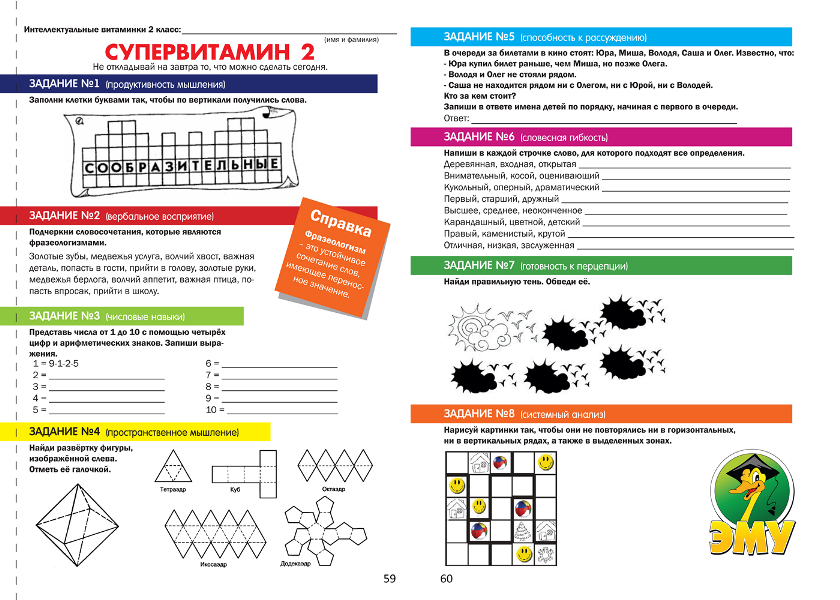 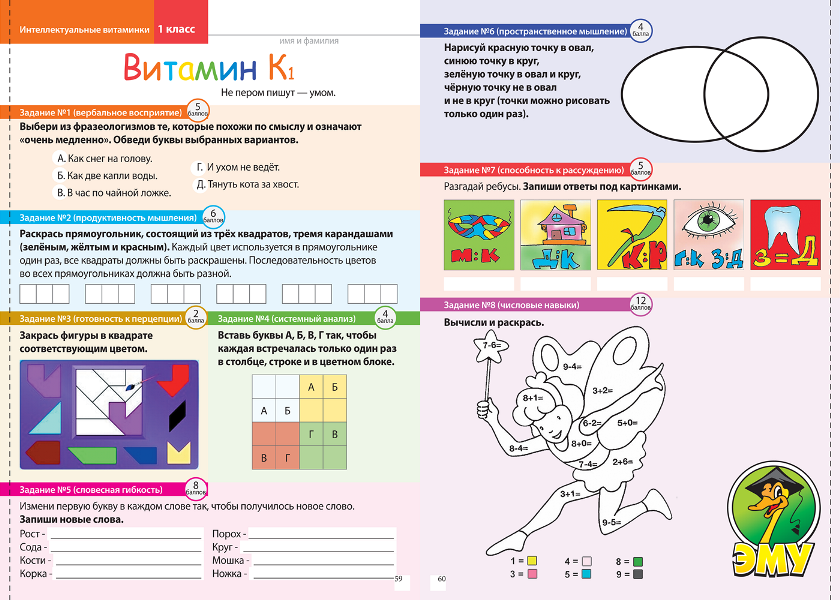 Структура
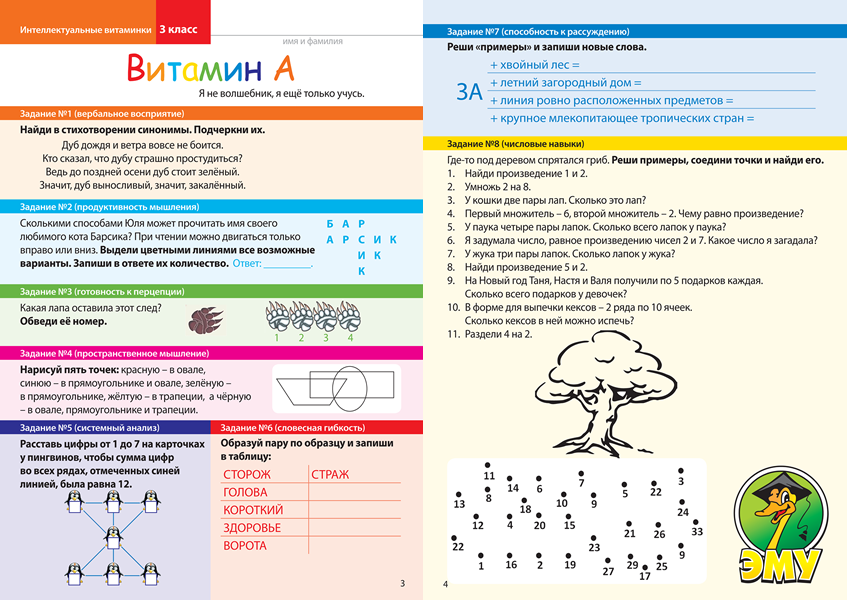 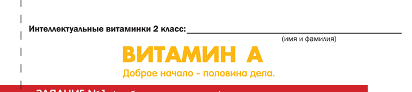 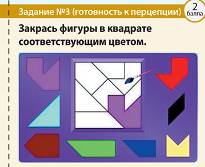 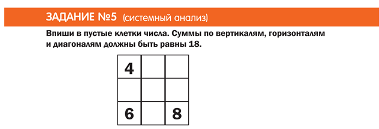 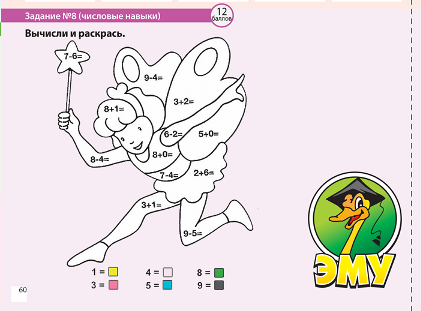 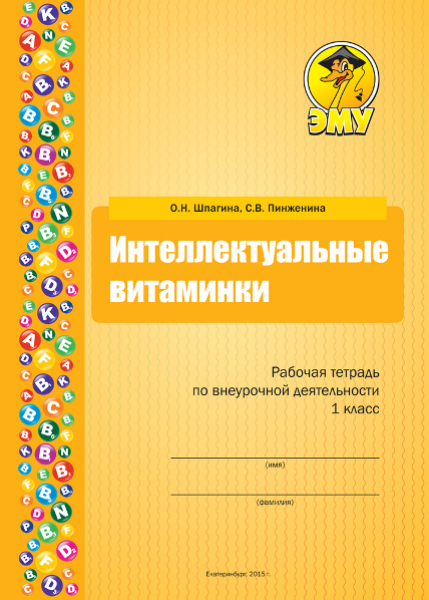 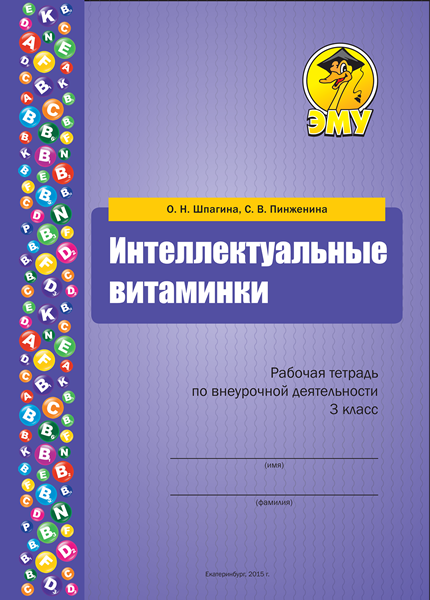 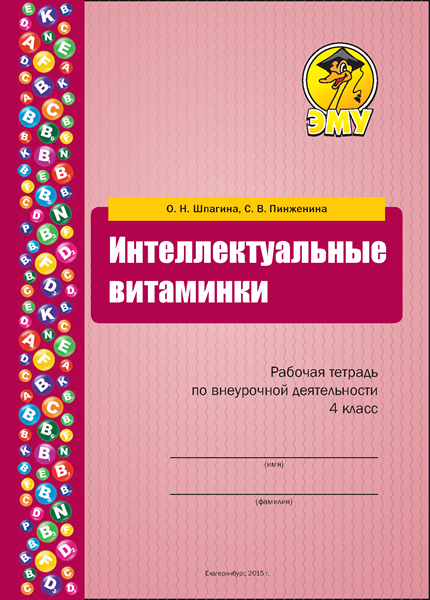 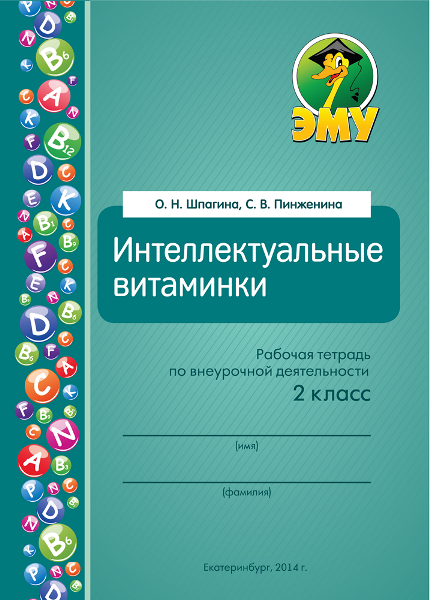 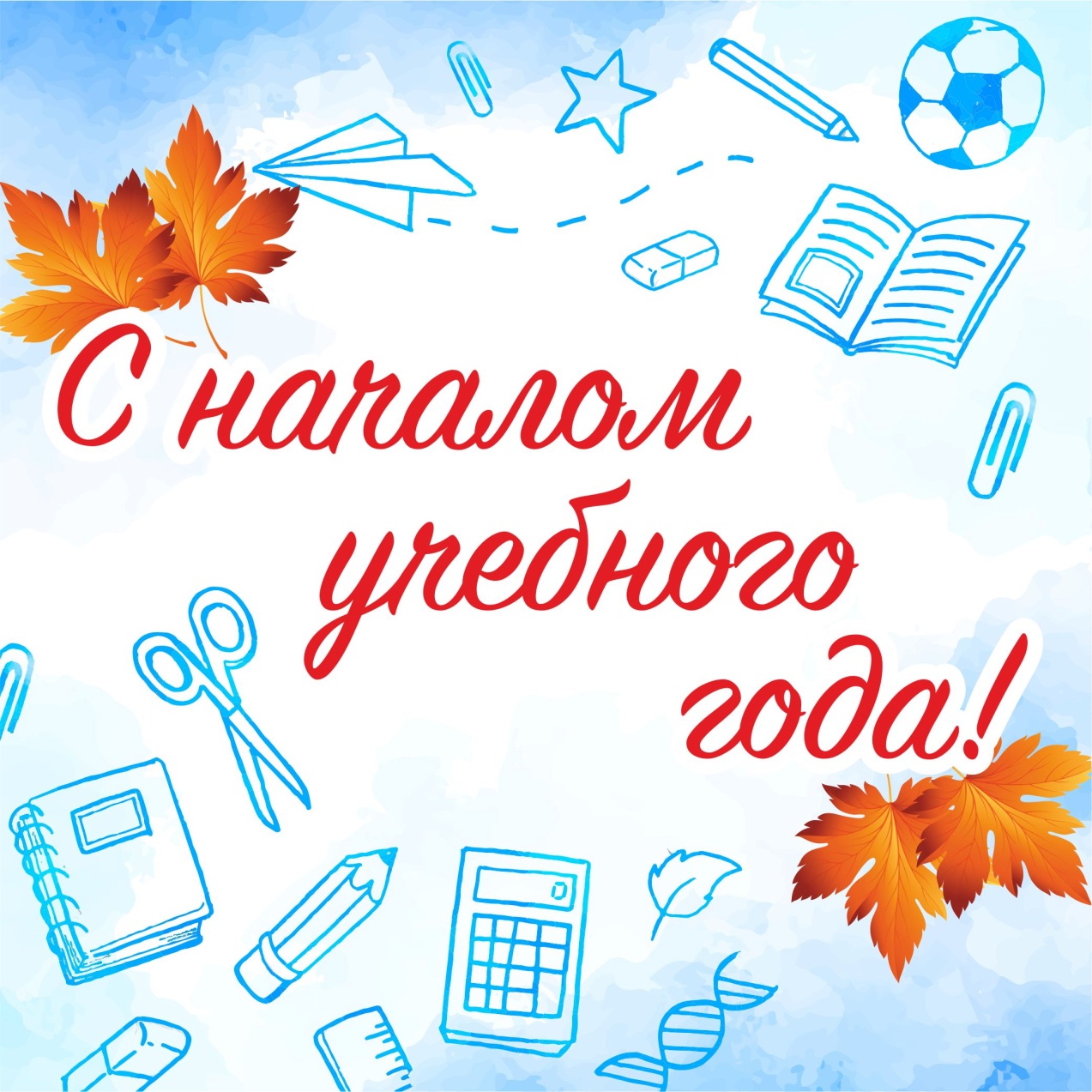